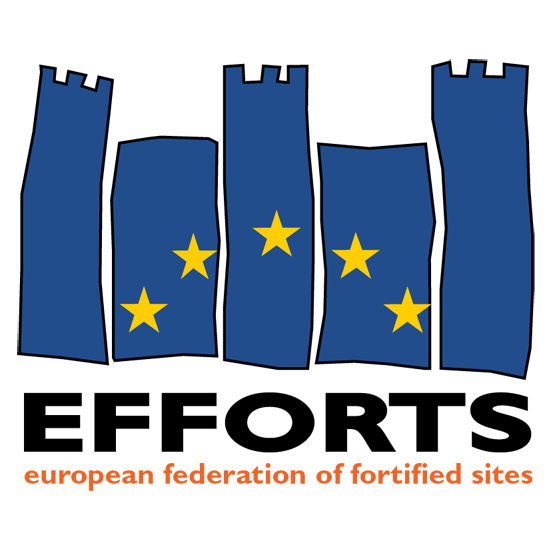 EFFORTS Congress
CONCLUSIONS – CALL TO ARMS FOR GREEN AND INCLUSIVE FORTIFICATION SITES AND LINES 
13 JANUARY 2022
Daniele SFERRA – EFFORTS BOARD MEMBER
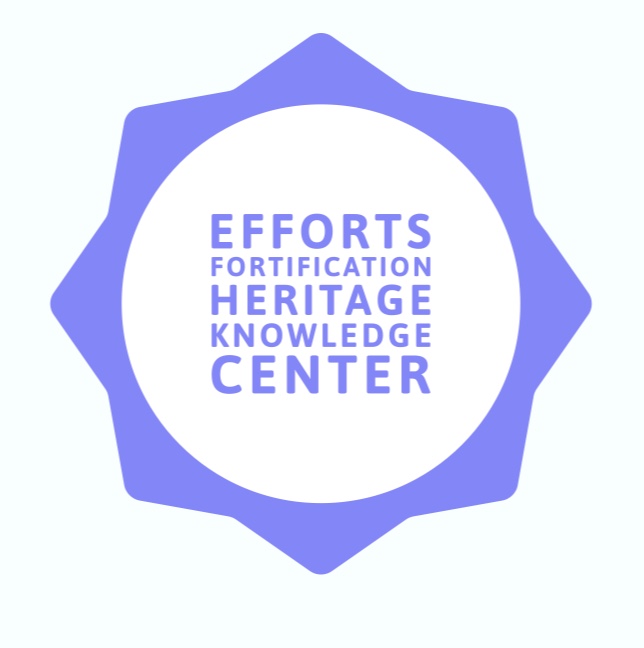 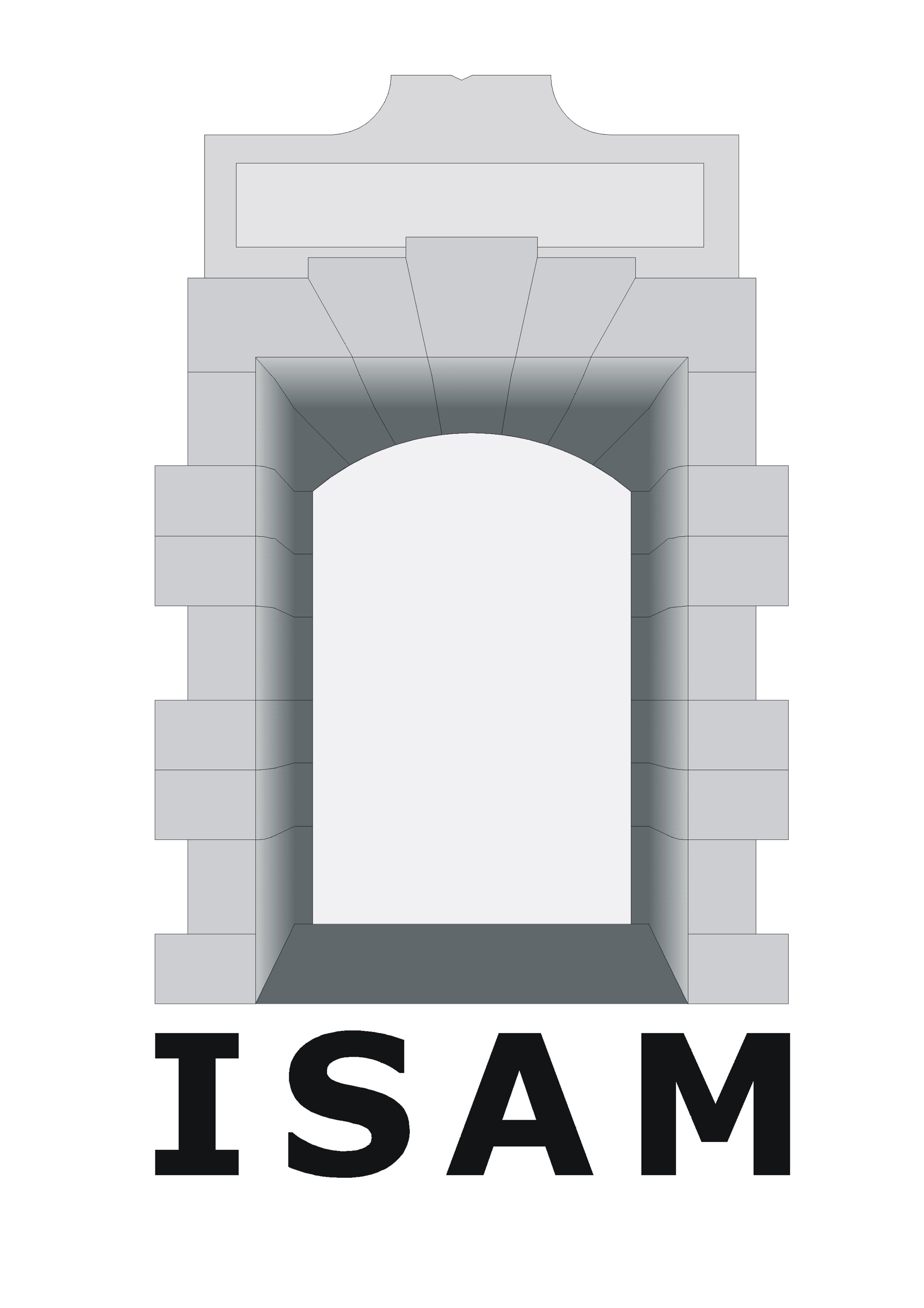 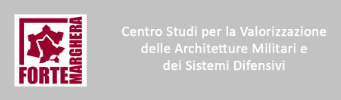 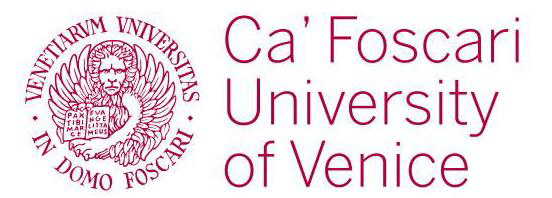 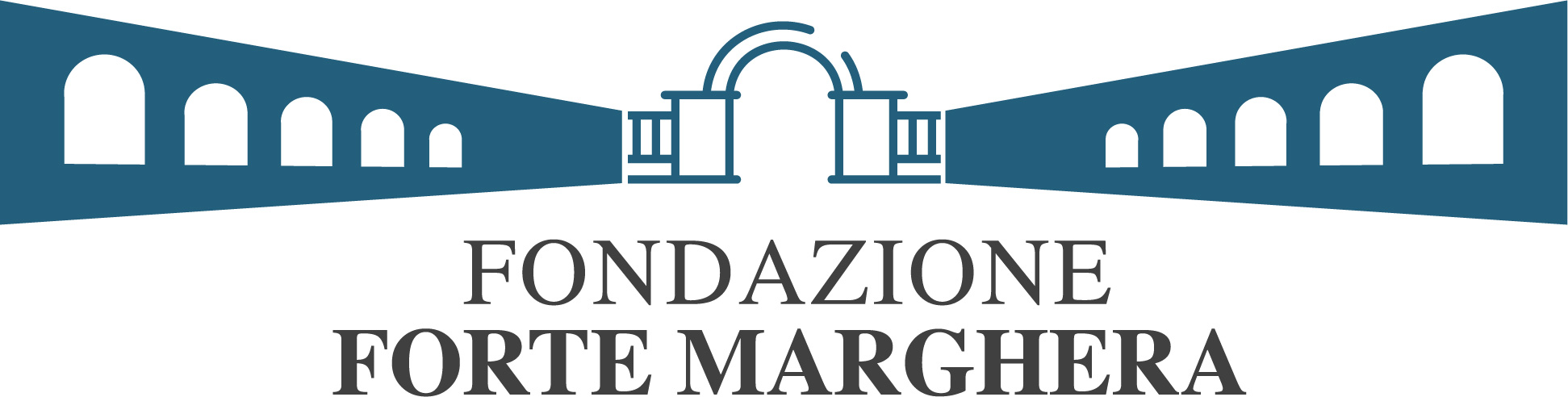 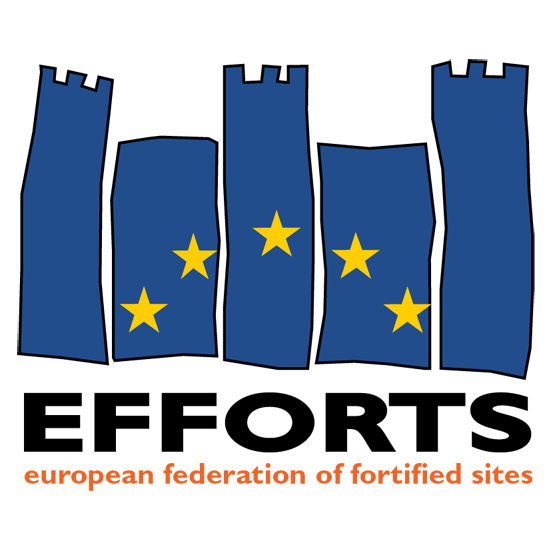 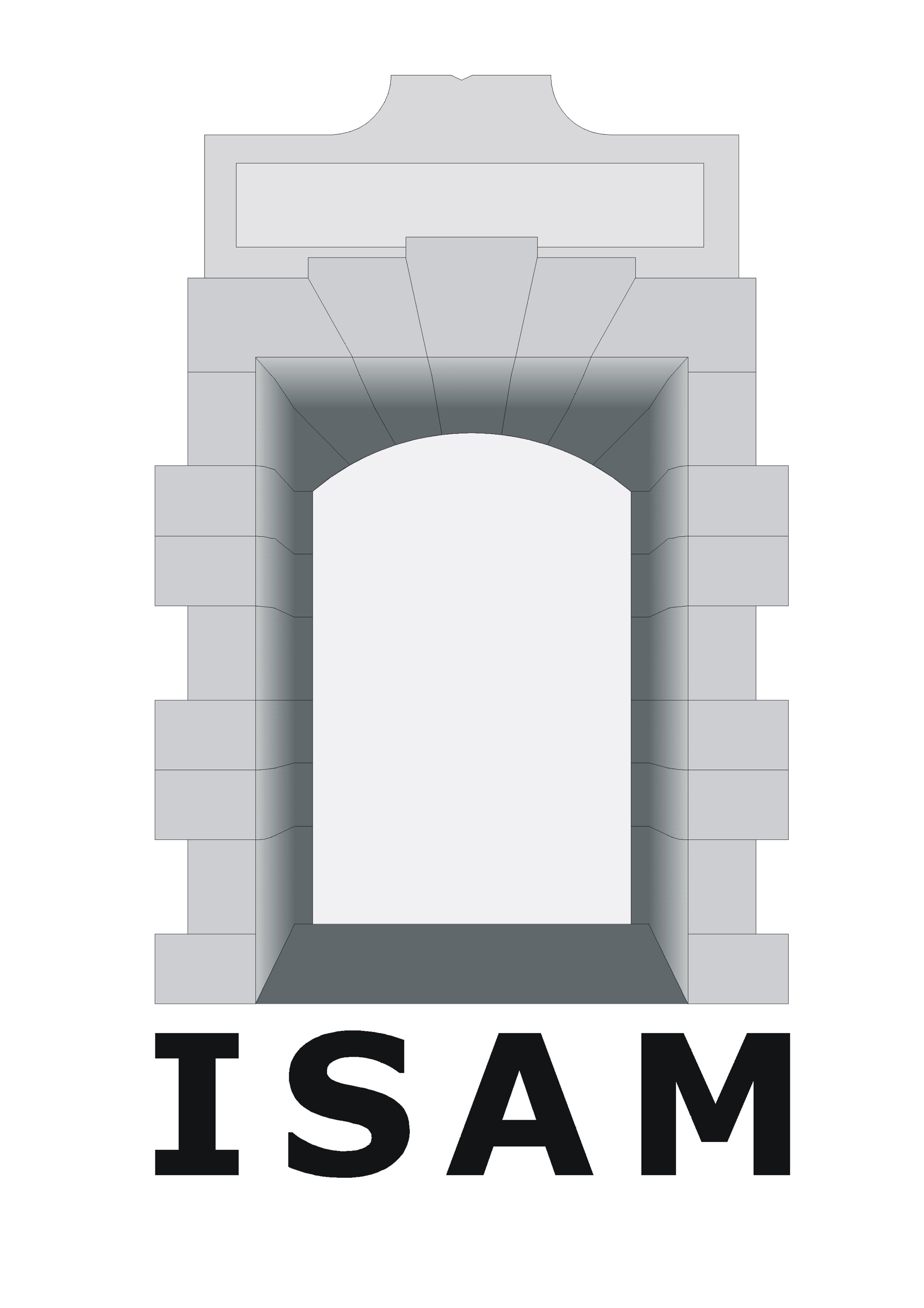 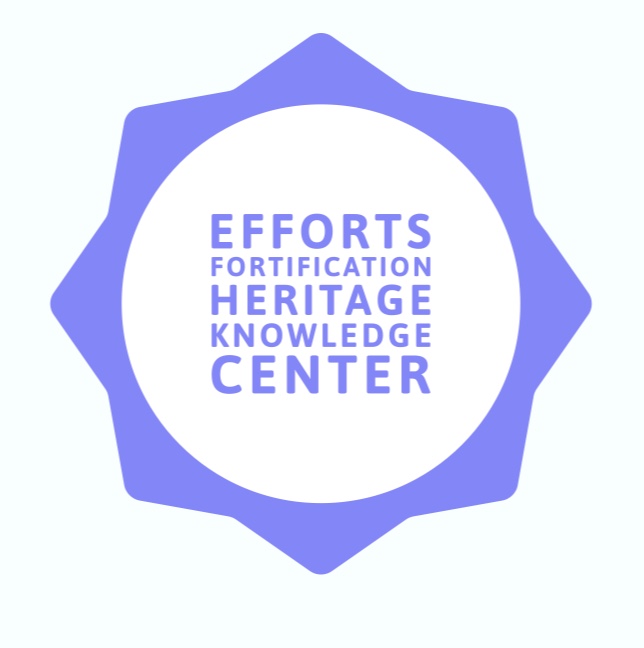 ADDED VALUE FORTIFIED HERITAGE FOR EUROPEAN GREEN DEAL1) GREEN SPACES & BIODIVERSITY COMBINED WITH HEALING CULTURAL HERITAGE – ATLANTIKWALL – NATURE RESERVE – GREEN BUFFERS – SMART ENERGIES2) WELLNESS AND OUTDOOR ACTIVITIES3) CROSS-CUTTING CULTURAL&ENVIROMMENTAL EXPERIENTAL SLOW TOURISM4)  EUROPEAN CULTURAL ROUTES – COE.  ENABLING CONDITIONS PRESERVATION&USE, ECONOMIC LEVERAGE, VISIBILITY TANGIBLE AND INTAGIBLE VALUES, EUROPEAN NETWORK – PULA  - PROJECT ADRIFORT – LOCAL CULTURAL ROUTE, FORTS/UNCHAINED, VIA HISPANIA, ...5) FORTRESS ELEMENT OF INCLUSION OF LOCAL COMMUNITIES (CROSSCUTTING THEMES)6) ZERO WASTE ŠIBENIK – CIRCULAR CYCLE IN ECONOMY INSPIRING PROJECT OF EXCELLENCE – RAISE AWARENESS AMONG STAKEHOLDERS, ENHANCED CAPACITY BUILDING
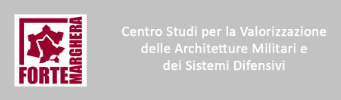 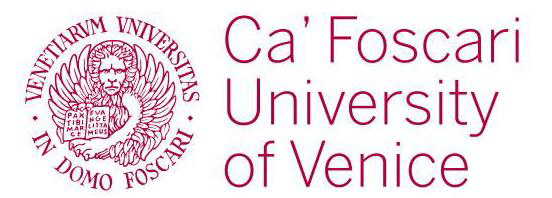 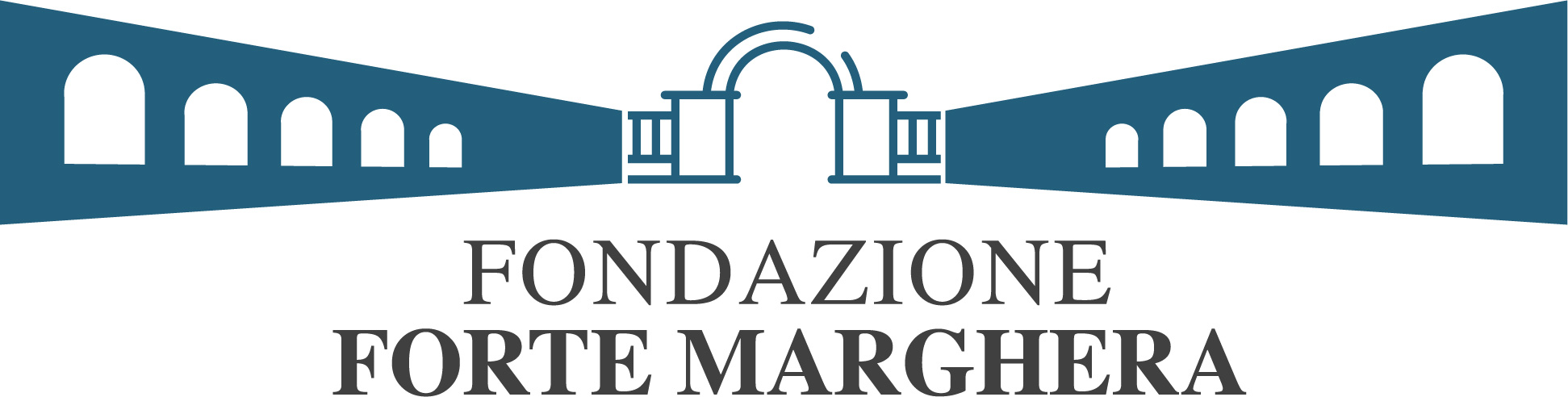 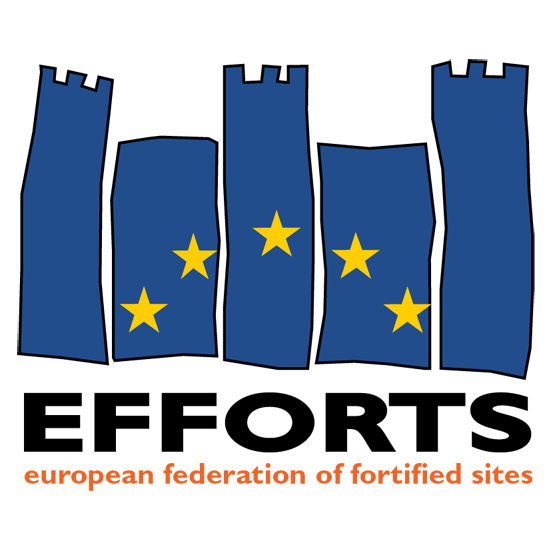 ADDED VALUE FORTIFIED HERITAGE FOR EUROPEAN GREEN DEAL7) FORTIFIED HERITAGE SITES AS ASSETS FOR CLIMATE CHANGE MITIGATION (URBAN HEAT)  – WATERGATE PROJECT  S’ HERTOGENBOSCH – FLOODINGS THREAT FORT LILLO – ANTWERP, CULEMBORG JOINT CLIMATE ADAPTATION AND HERITAGE ARE A KEY DRIVER FOR INNOVATIVE GREEN ICONIC PROJECTS 8) RESILIENT FORTRESS OF COMMUNITIES – EMPOWERING COMMUNITIES - AWAKENING FORTRESSES – KAUNAS FORTRESS PARK 9) GOOD GOVERNANCE FOR FOSTERING IMPLEMENTATION OF GREEN DEAL – PARTICIPATORY GOVERNANCE IN A FRAMEWORK OF MULTI-STAKEHOLDERS COOPERATION REGIONALE LANDSCHAPPEN (ZUIDERWATERLINIE)
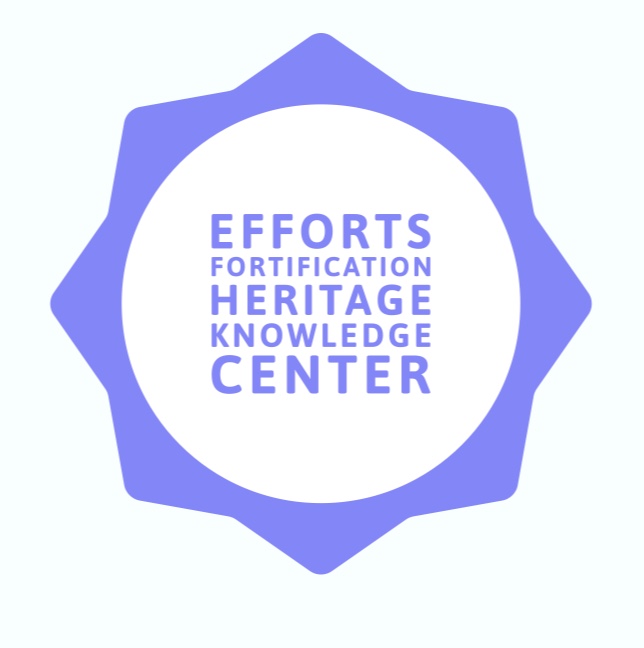 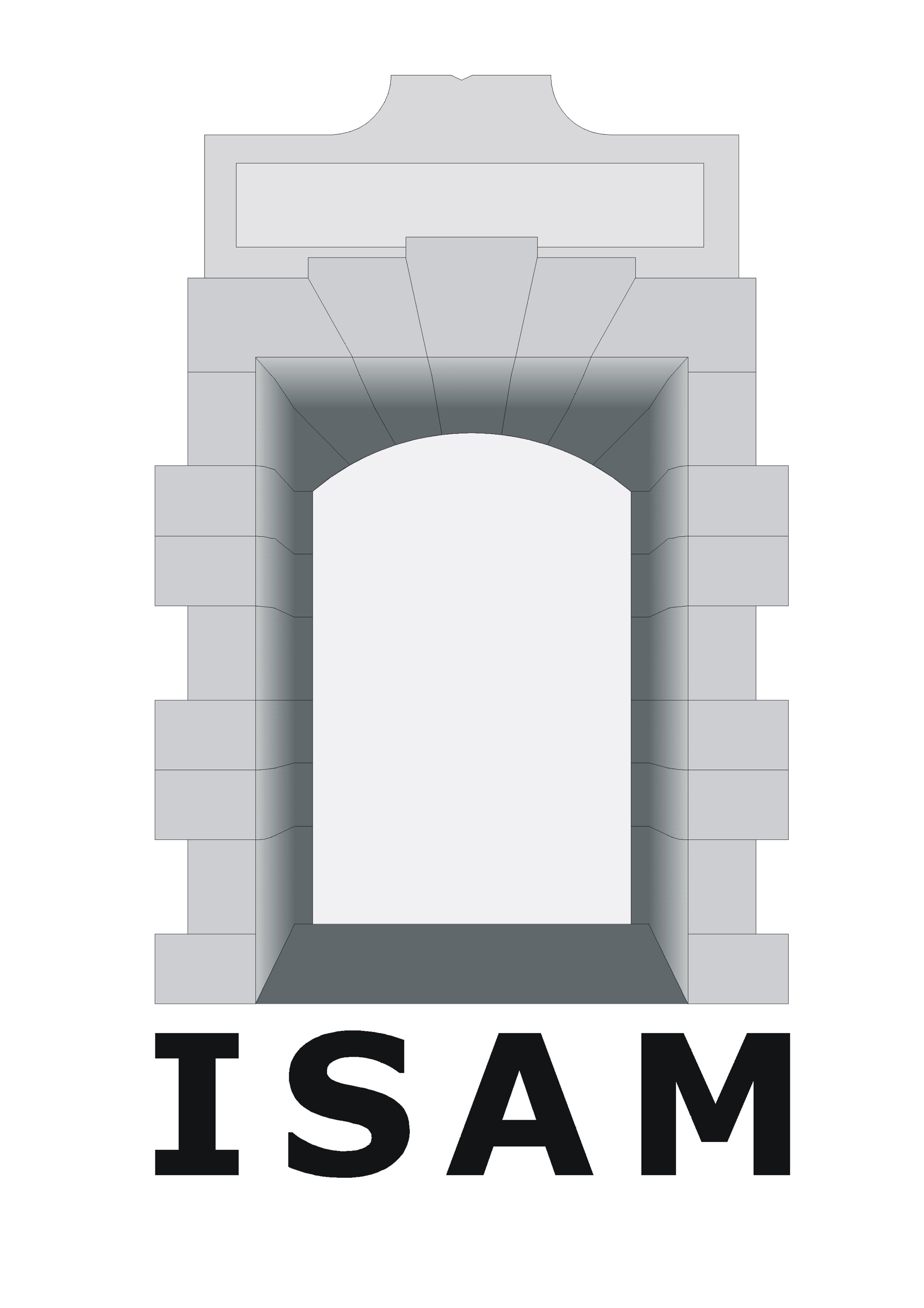 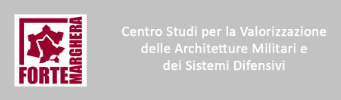 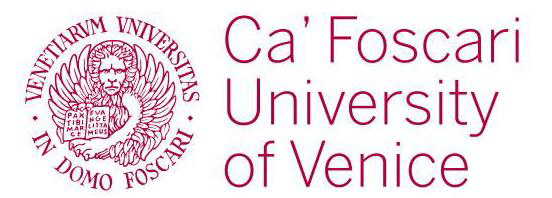 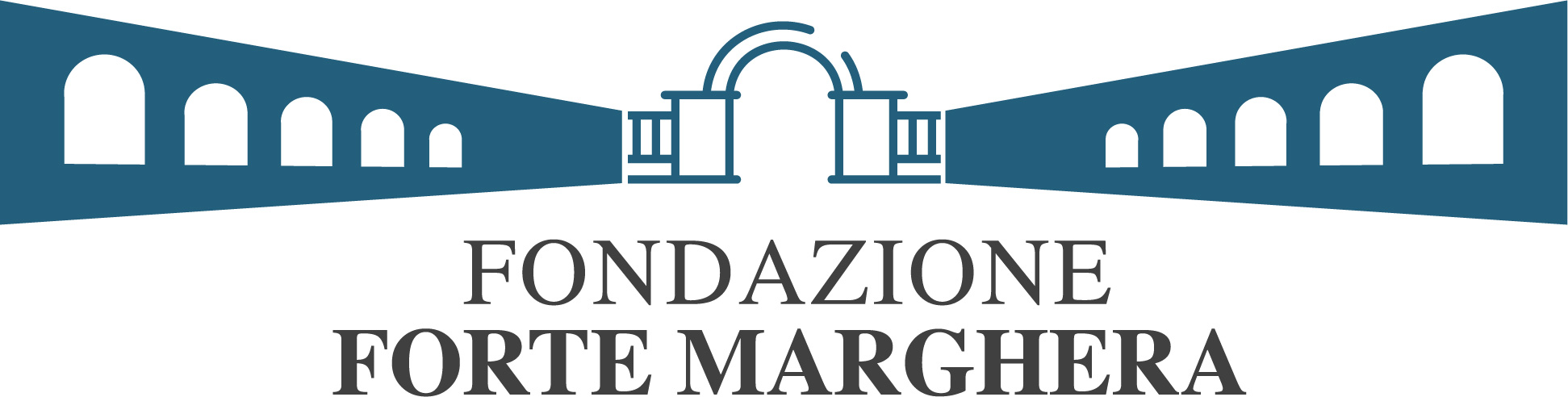 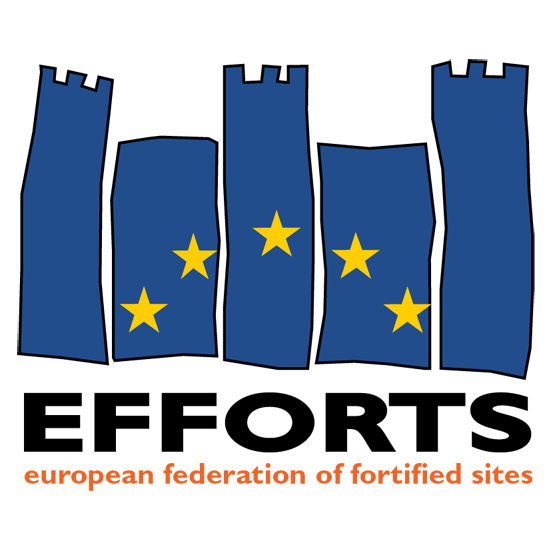 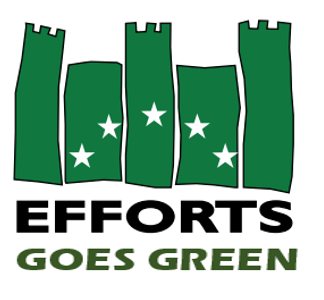 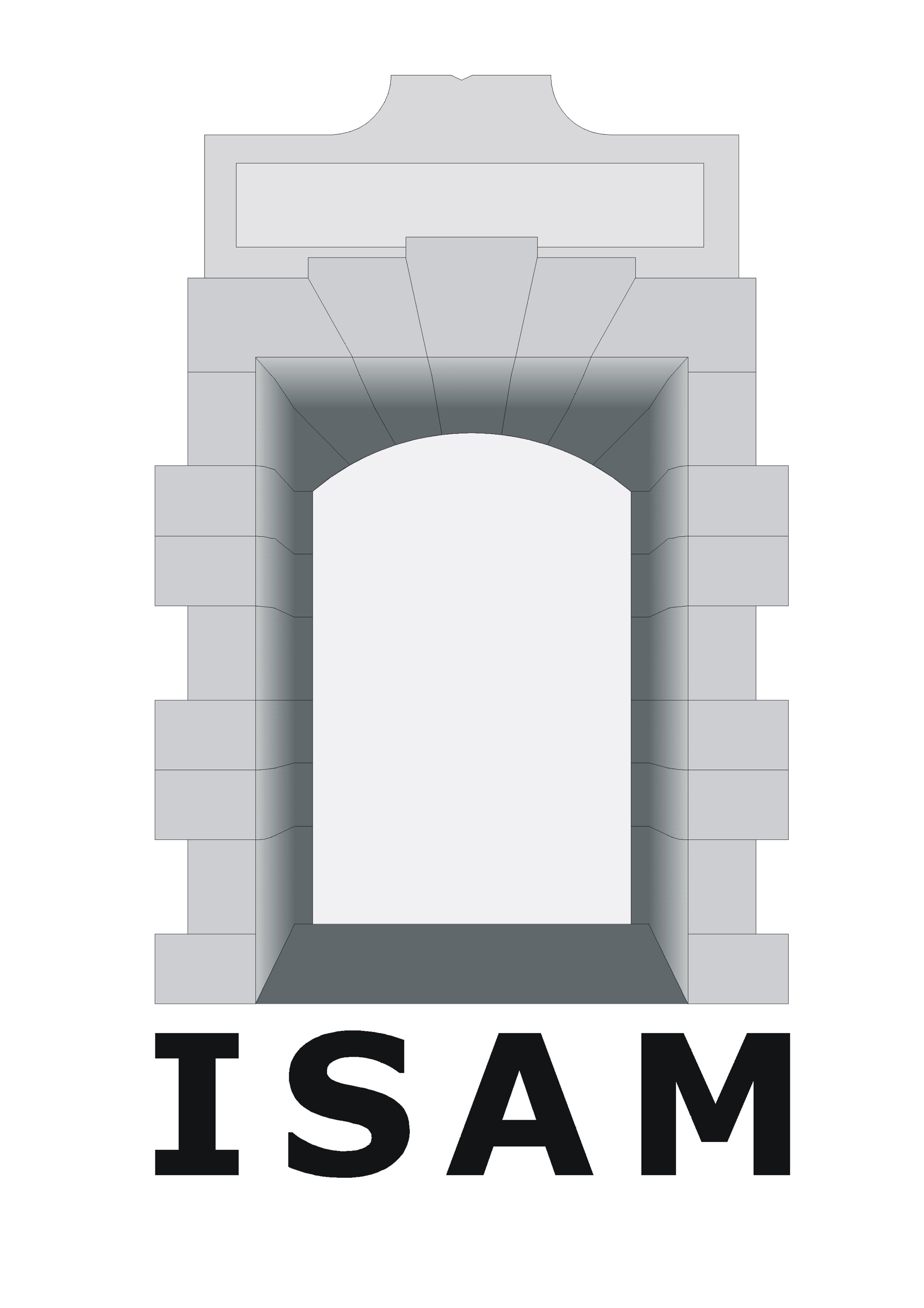 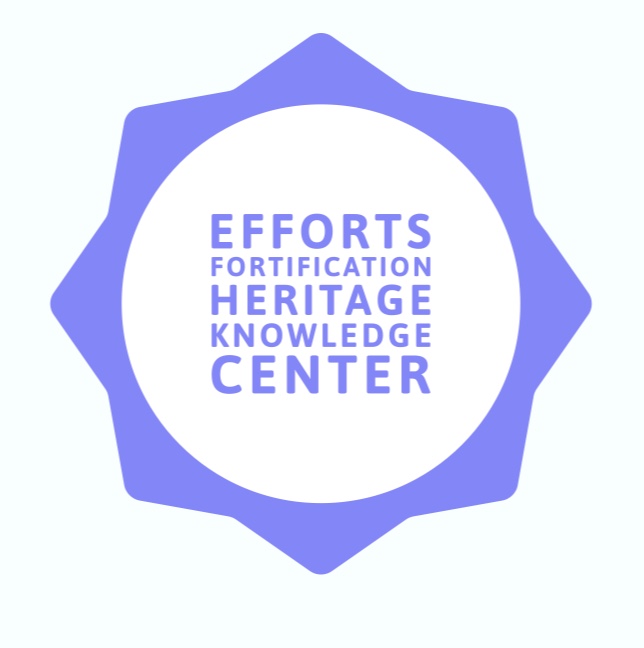 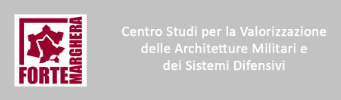 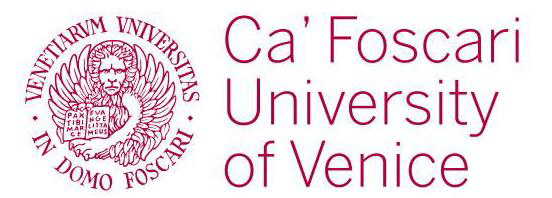 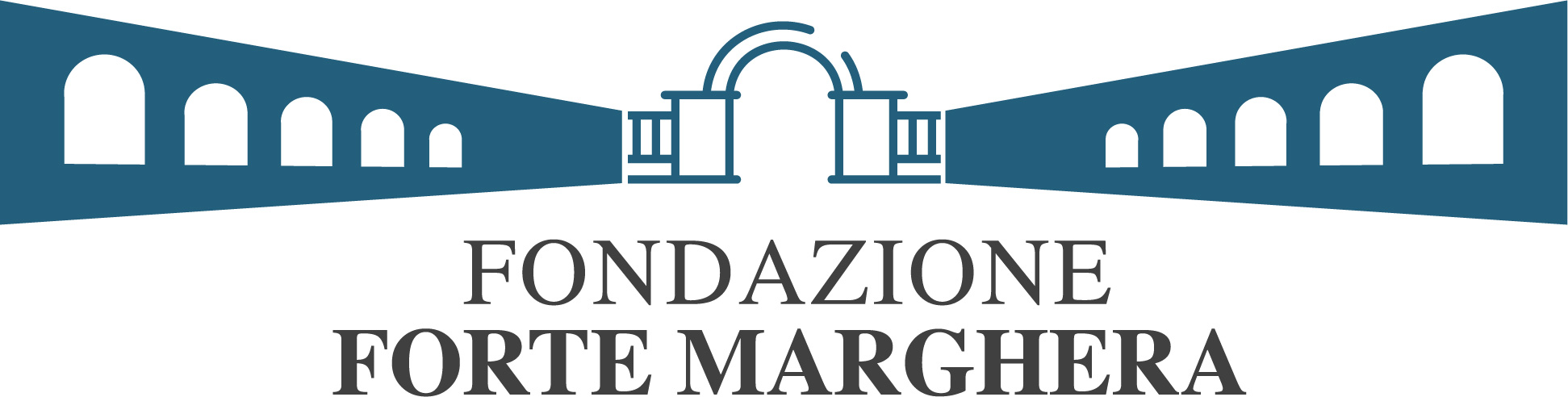 FUTURE ROADMAP  - CALL TO ARMS – EFFORTS GOES GREEN1) MULTILATERAL EUROPEAN COOPERATION FRAMEWORK FOR SUBMISSION OF   PROJECT PROPOSAL IN RELEVANT EU, INTERNATIONAL AND NATIONAL FUNDING FROGRAMMES; EXCHANGE OF KNOWLEDGE – EFFORTS KNOWLEDGE CENTRE – FORTE MARGHERA STUDY CENTRE – UNIVE AND OTHER UNIVERSITIES – CONTINUATION OF FHIS – FORTIFIED HERITAGE SOCIO – ECONOMIC IMPACT STUDY2) CAPACITY BUILDING PUBLIC AND PRIVATE STAKEHOLDERS ACHIEVEMENT EUROPEAN GREEN DEAL GOALS THROUGH ADOPTION OF CLIMATE CHANGE MITIGATION MEASURES  AND SOCIALLY INCLUSIVE ACTIONS – FORTIFIED HERITAGE AS REGENERATION CATALYST FOR GREEN URBAN DEVELOPMENT AND DRIVER OF SOCIAL VALUES FOSTERING SOCIAL COHESION3) FORTIFIED HERITAGE AS COMPLEMENTARY KEY TOOL FOR THE IMPLEMENTATION OF NEW EUROPEAN BAHAUS INITIATIVES
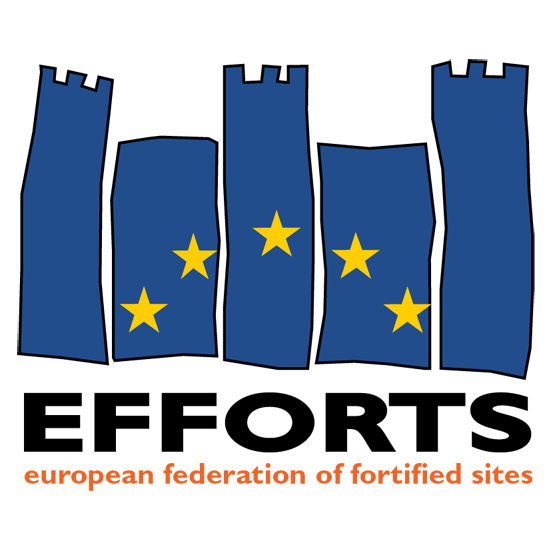 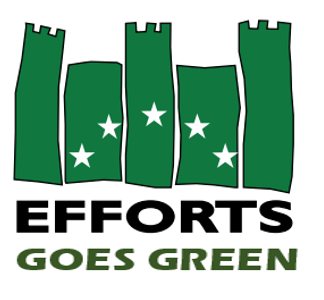 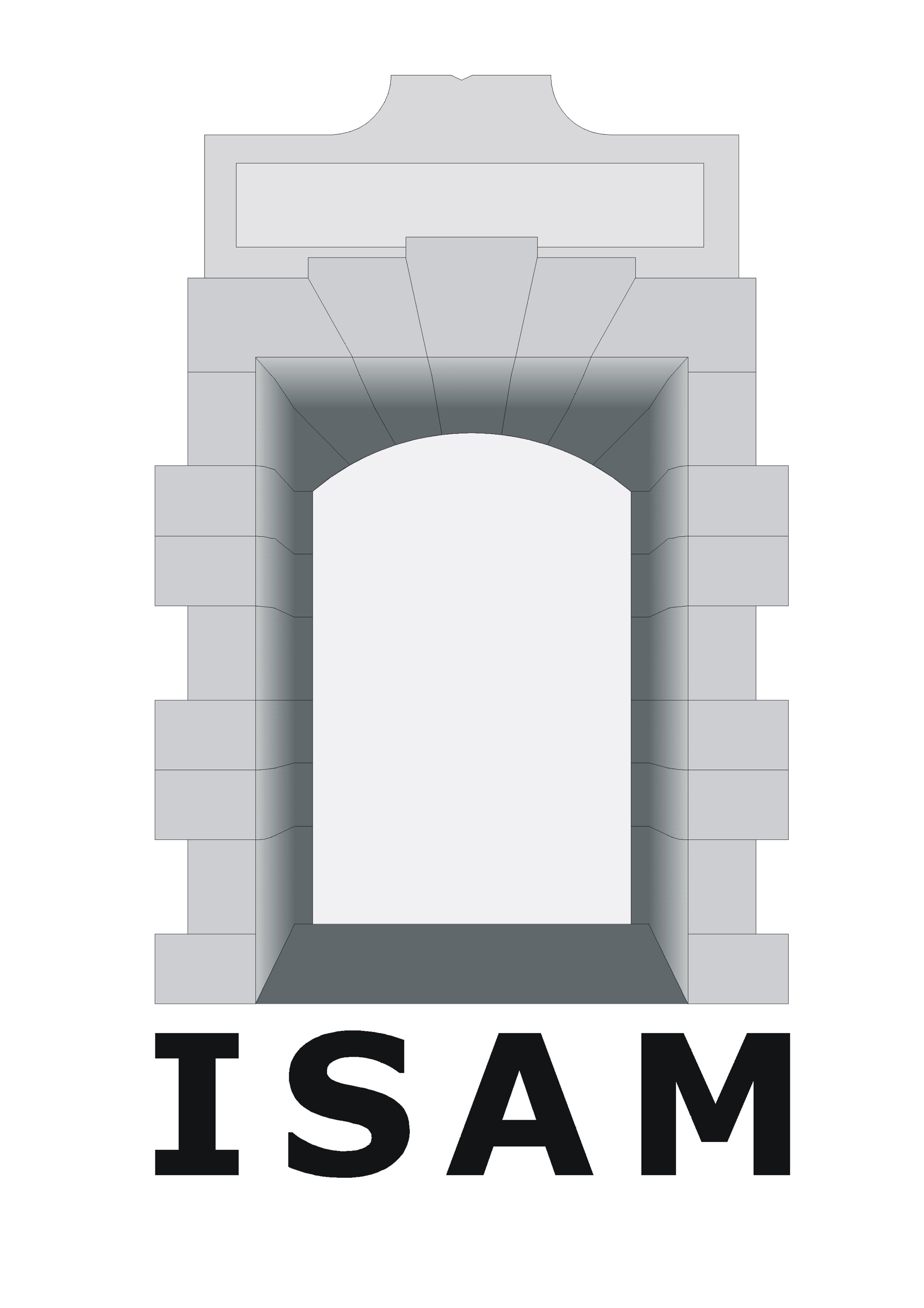 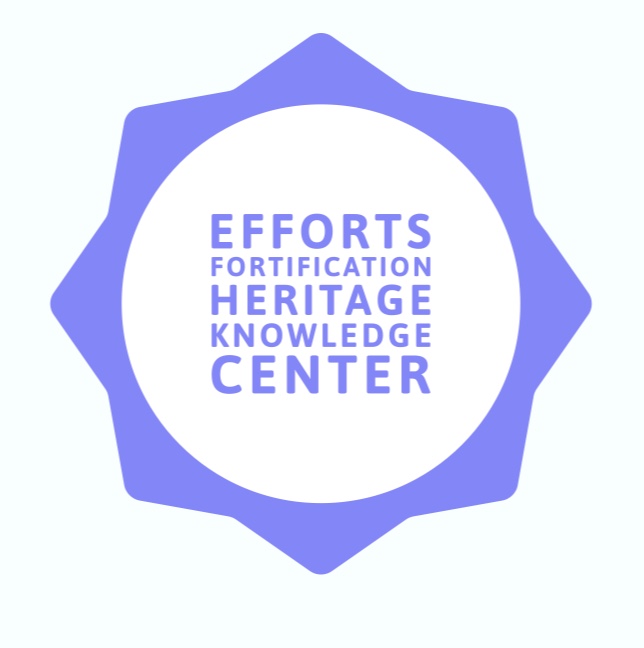 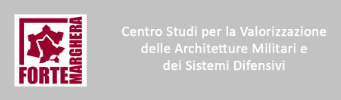 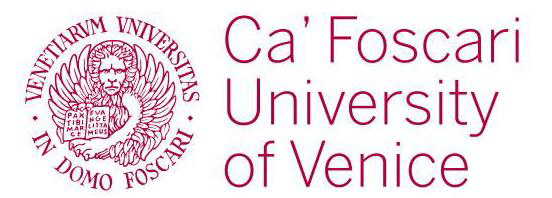 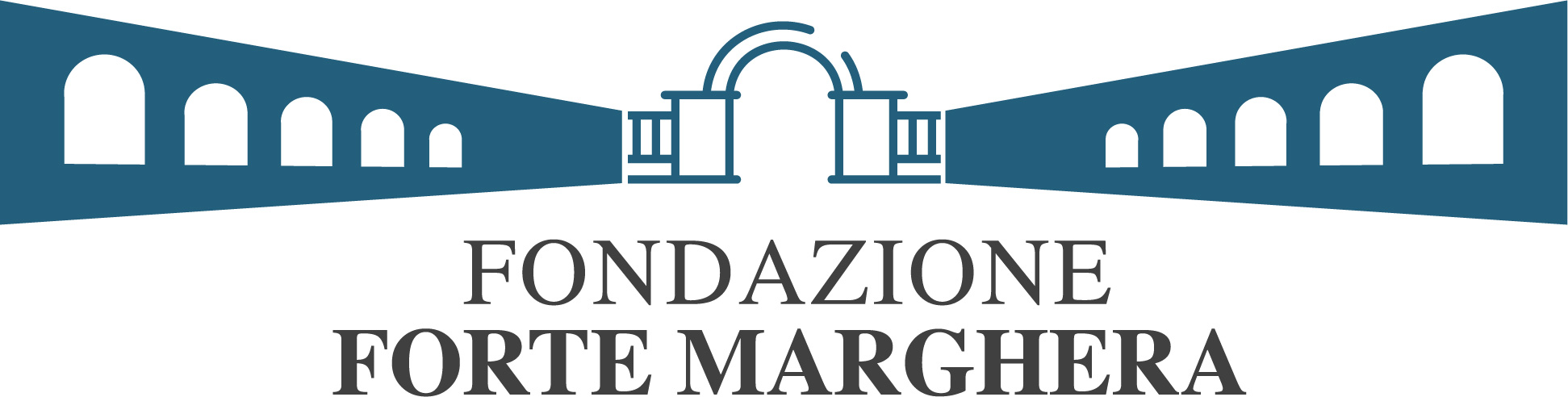 FUTURE ROADMAP  - CALL TO ARMS – EFFORTS GOES GREEN4) FOSTER CROSS-CUTTING  HOLISTIC GREEN KNOWLEDGE ON THE MANAGEMENT AND REHABILITATION OF FORTIFIED SITES TAKING INTO ACCOUNT: 	A) CLIMATE MITIGATION ACTIONS 	B) STATE OF ART ENERGY EFFICIENCY TECHNIQUES	C) GREEN RESPONSIBLE TOURISM	D) SOCIAL INTEGRATION and INCLUSIVENESS – GLOBAL CITIZENSHIPS – CULTURAL DIVERSITY	E) EMPOWERING LOCAL COMMUNITIES – CONVENTION ON THE VALUE OF CULTURAL HERITAGE FOR 	SOCIETY (FARO CONVENTION COE) – HERITAGE COMMUNITY 5) ENLARGING OF THE JOINT EFFORTS & FORTE CULTURA NETWORK – OUTREACH ACTIVITIES 6) LAST BUT NOT LEAST: FORTIFIED SITES AS COMBINED BUFFER GREEN AND CULTURAL HERITAGE AREAS AS HEALING LOCATION FOR LOCAL COMMUNITIES POST-TRAUMA RESPONSE – VERY HIGH POTENTIALITIES OF FORTRESS AREAS AS HEALING PLACES FOR THE COMMUNITIES